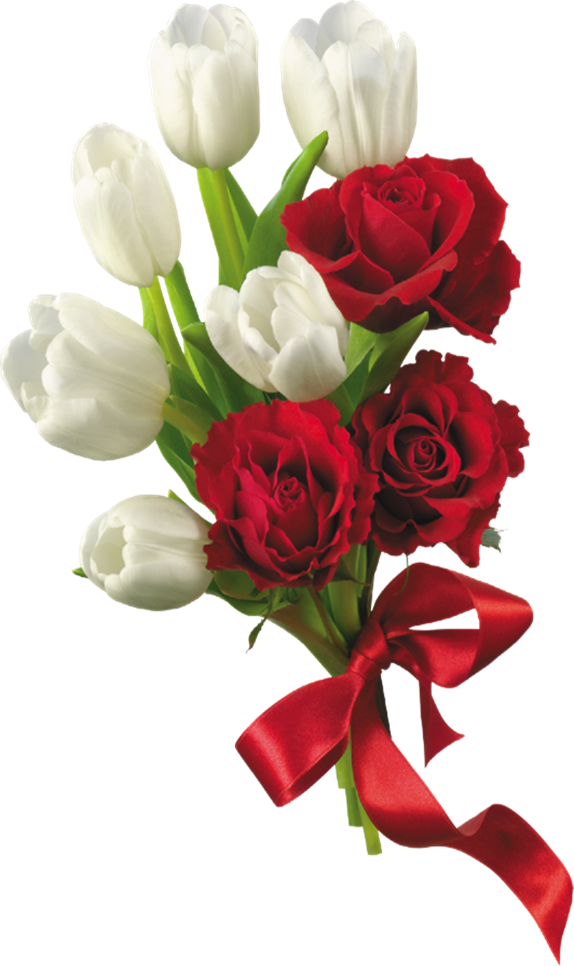 সবাইকে ফুলের  শুভেচ্ছা
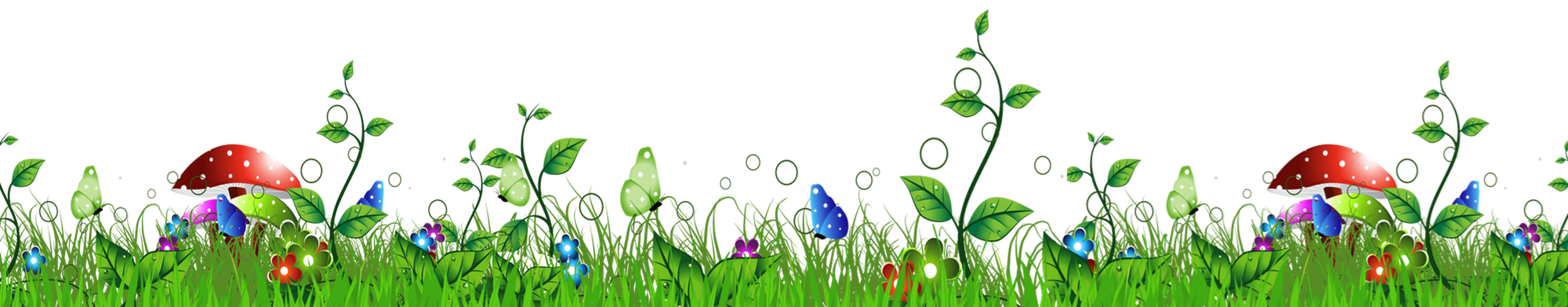 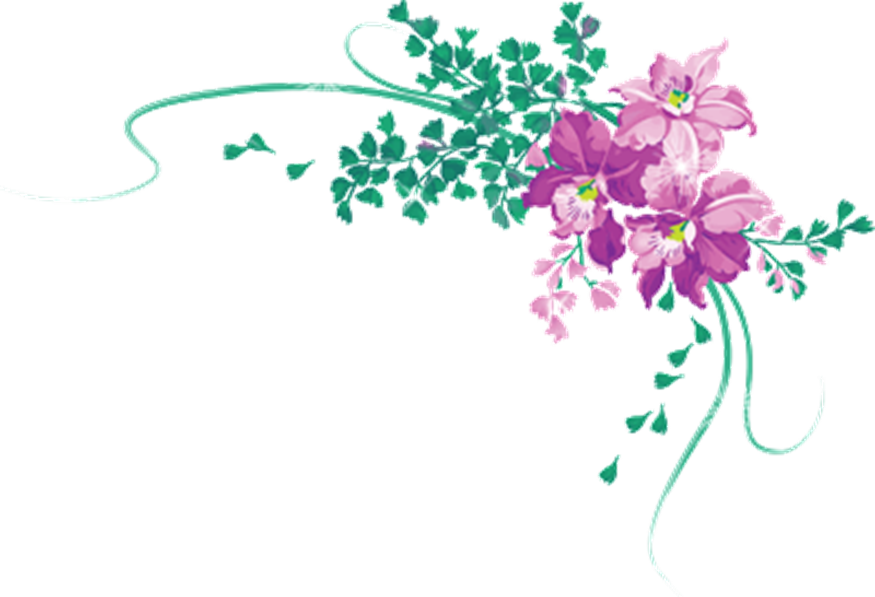 শিক্ষক পরিচিতি 
 মোঃ রাকিবুল ইসলাম
সহকারী শিক্ষক  
৫৭ নং কুমরীরানী সঃ প্রাঃ বিঃ
 কালুখালী, রাজবাড়ী
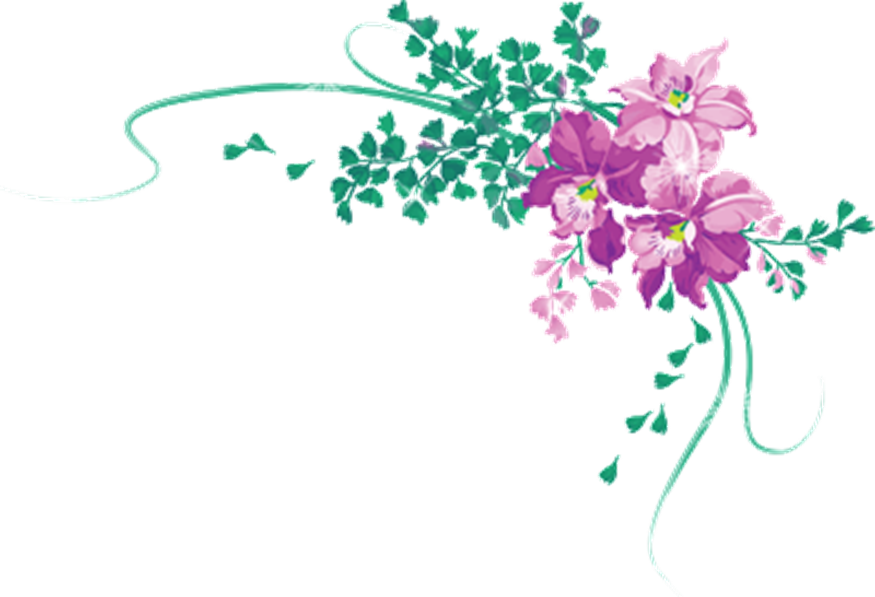 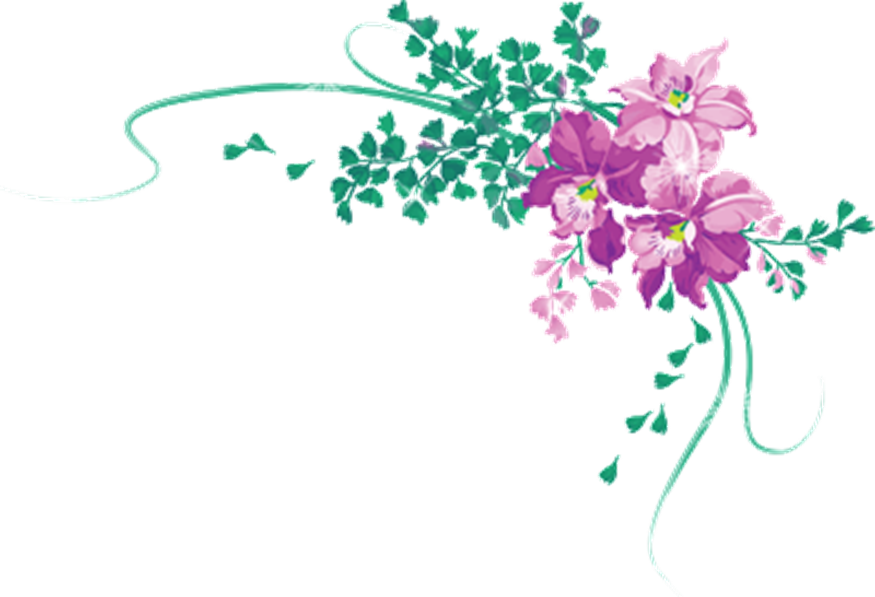 বিষয় – প্রাথমিক বিজ্ঞান 
শ্রেণি  -৫ম 
সময়- ৪০ মিনিট
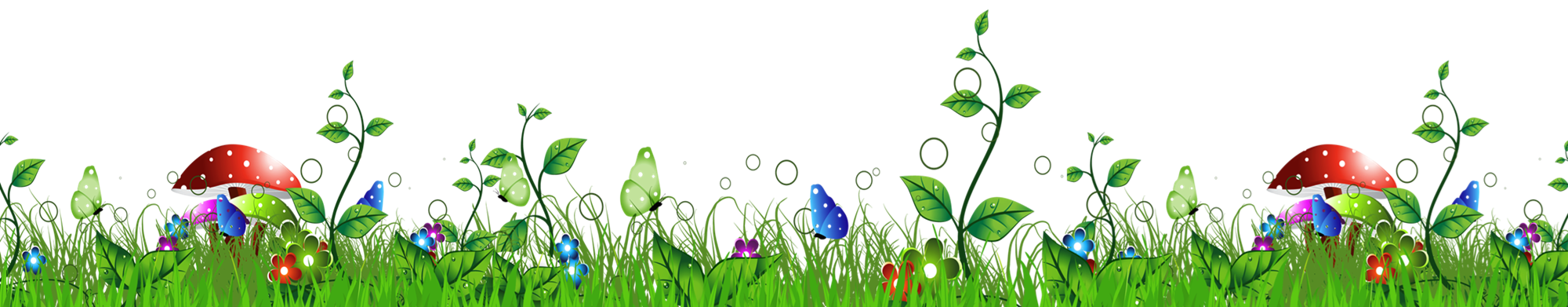 পাঠ ঘোষণা
অধ্যায় – ২ (বিভিন্ন ধরনের পরিবেশ  দূষণ )
পৃ -১১-১২
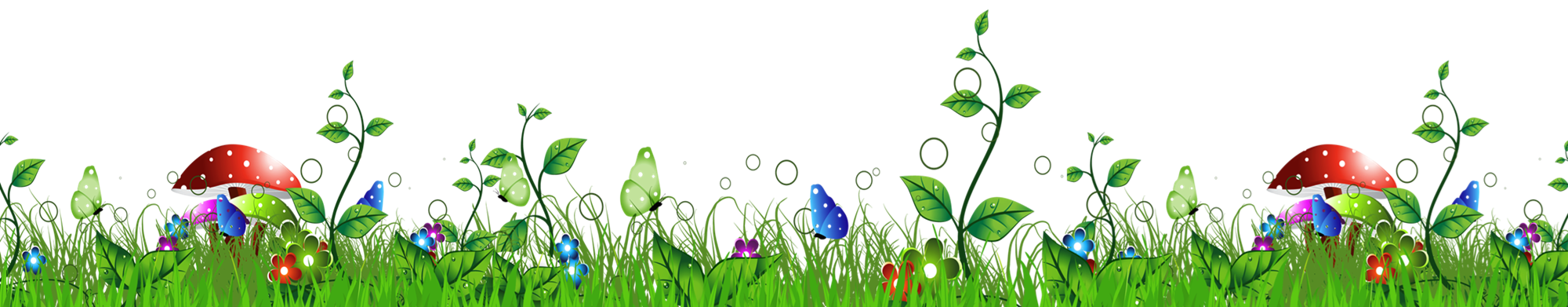 শিখনফল
            ১.২.১ –পরিবেশ দূষণ কি তা বলতে পারবে 
            ১.২.২ –পরিবেশ দূষণের কারন উল্লেখ করতে পারবে 
            ১.২.৩ –দূষণের উৎস সমুহ চিহ্নত  করতে পারবে।
            ১.২.৪ –বিভিন্ন ভাবে মাটি , পানি ,বায়ু ,দূষিত হয় তা বলতে পারবে
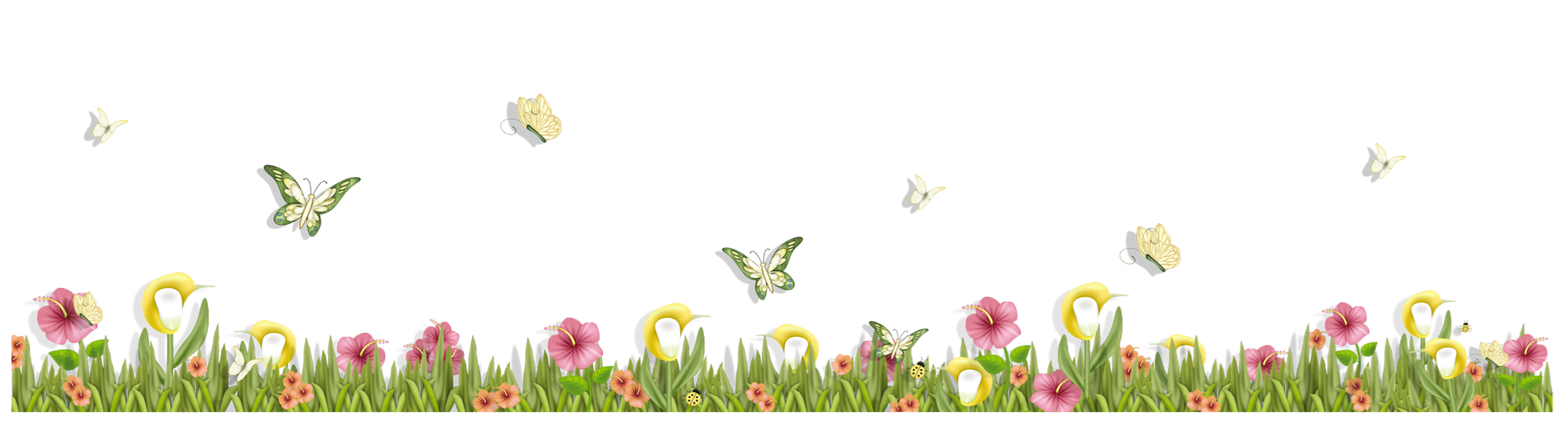 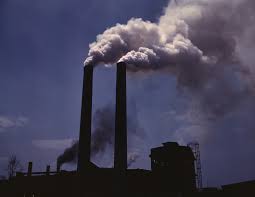 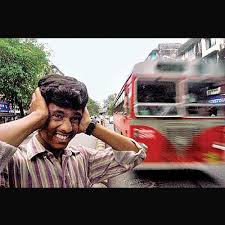 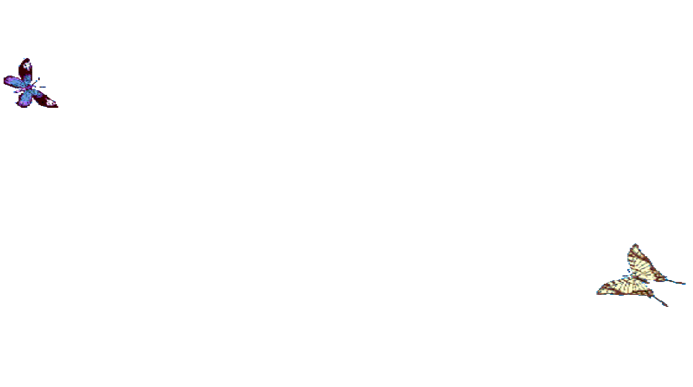 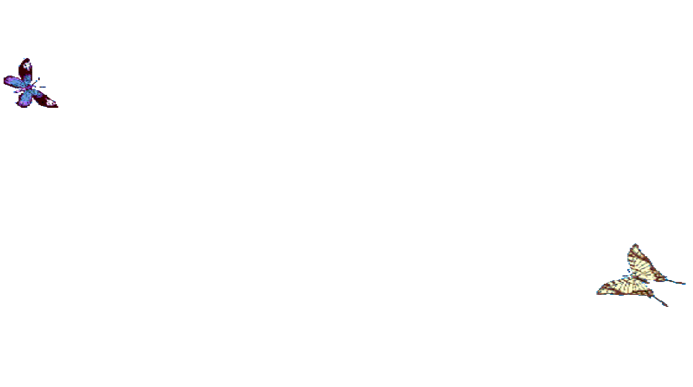 বায়ু দূষণ
শব্দ দূষণ
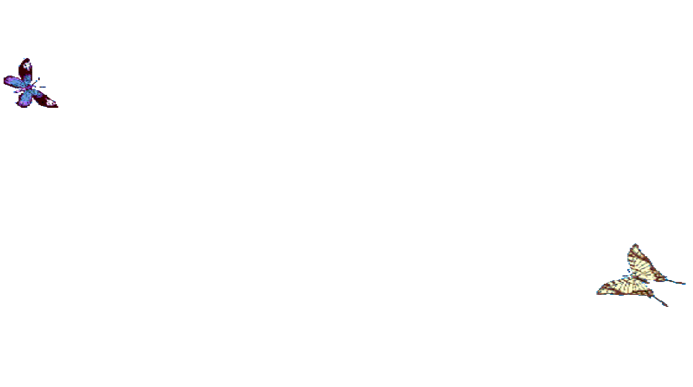 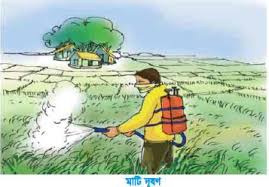 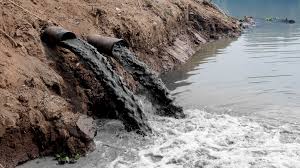 পানি দূষণ
মাটি দূষণ
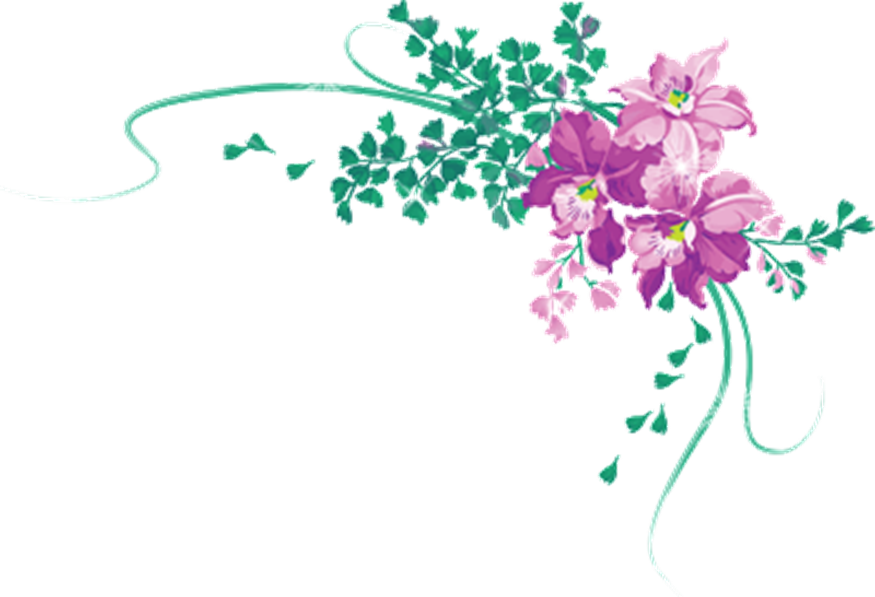 দলীয় কাজ  

সবুজ দল –চারটি দূষণ সম্পর্কে বল ।

নীল দল –দূষণ কত প্রকার ও কী কী বল ।

হলুদ দল –দূষণ কী বল ।
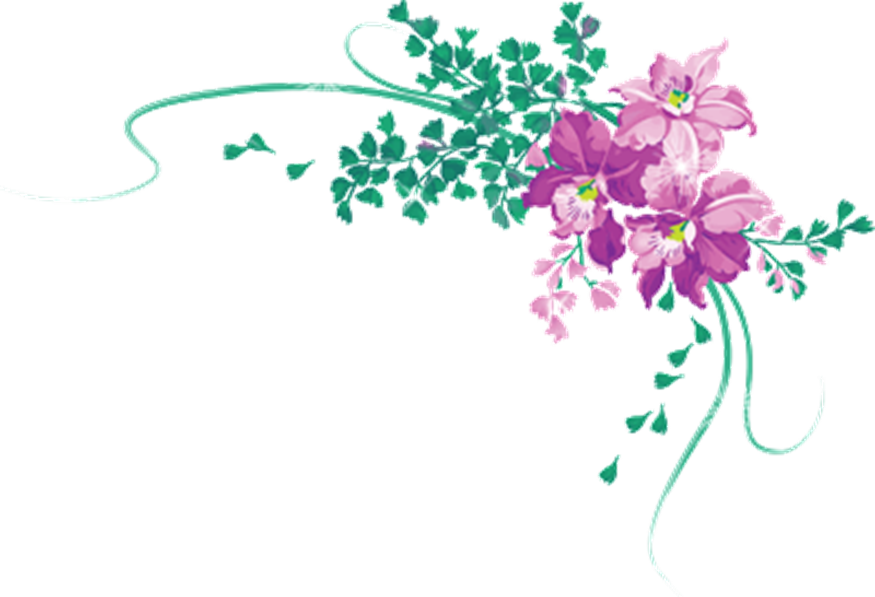 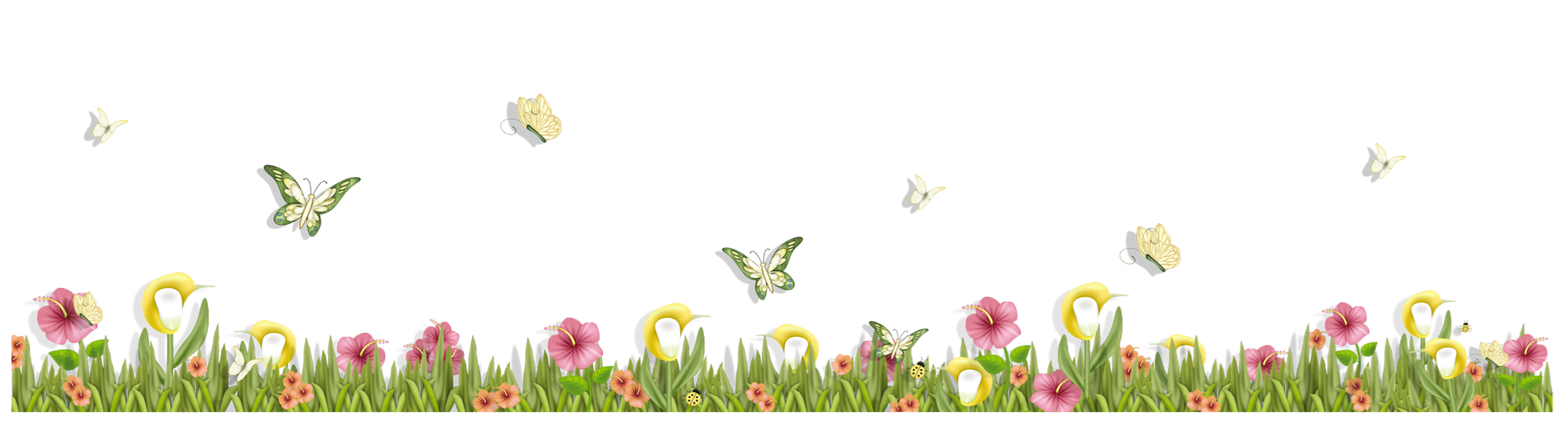 মূল্যায়ন
বিভিন্ন দূষণ সম্পর্কে বল 
দূষণ কি ?
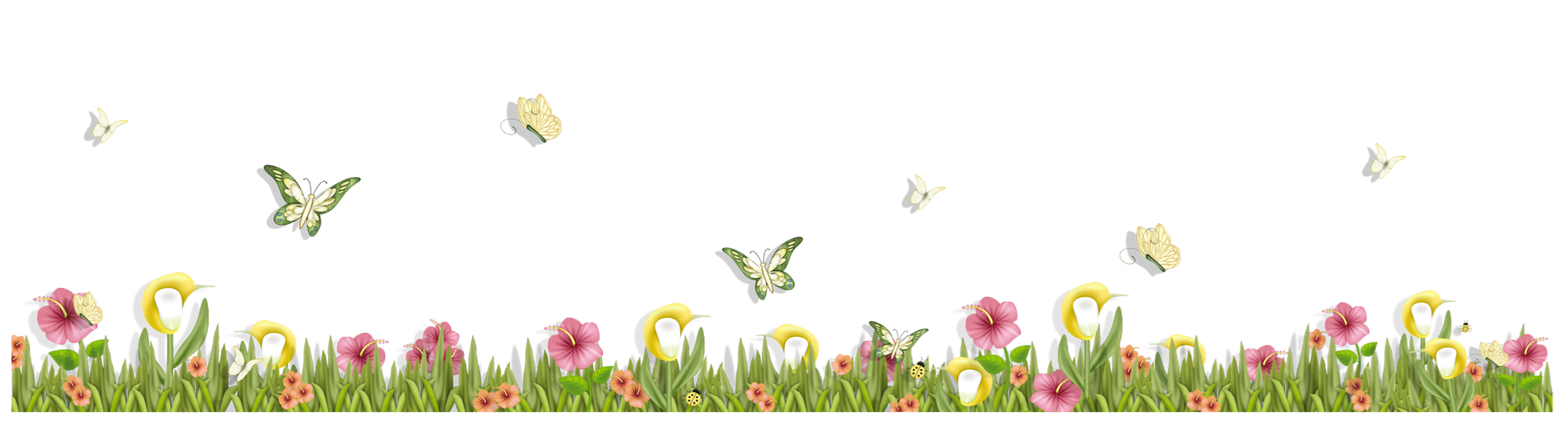 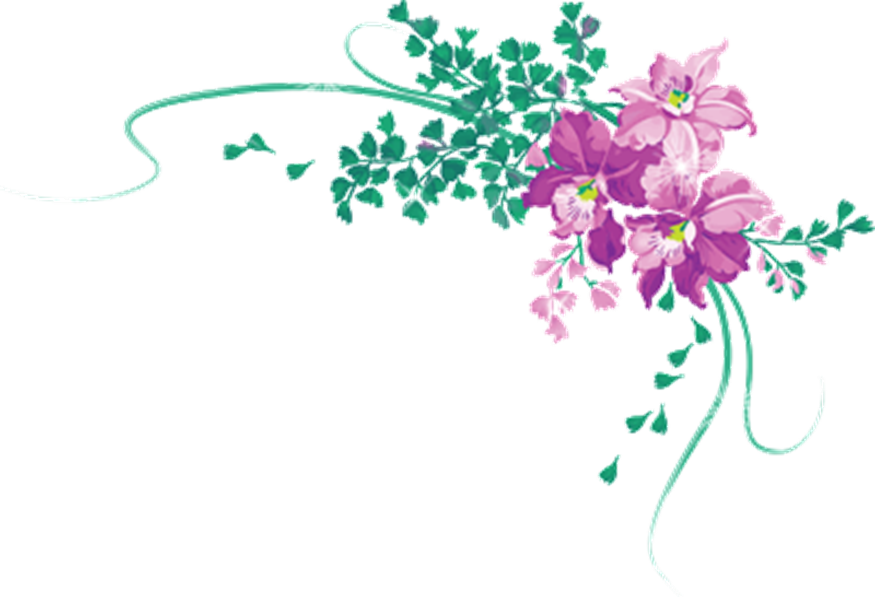 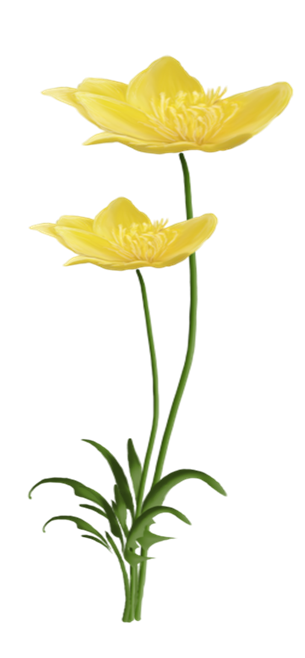 ধন্যবাদ
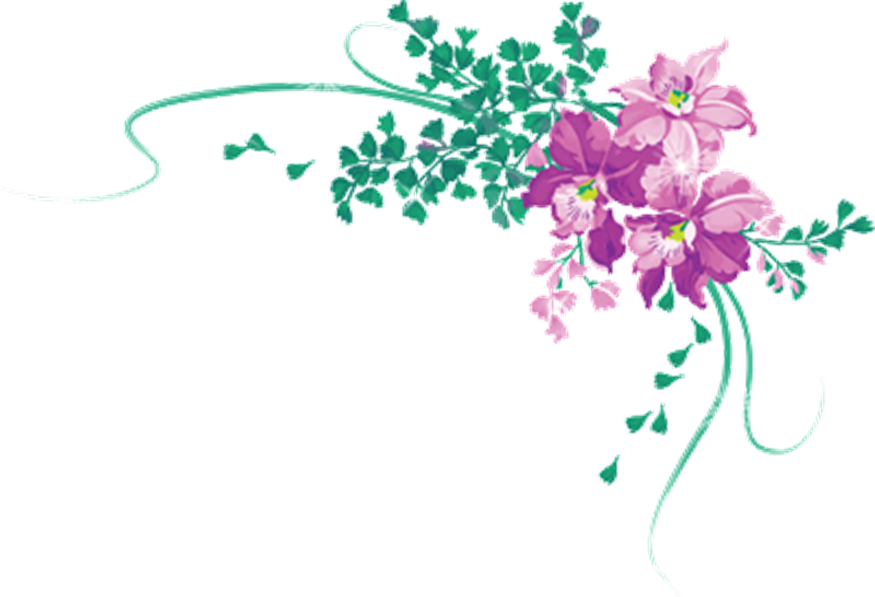